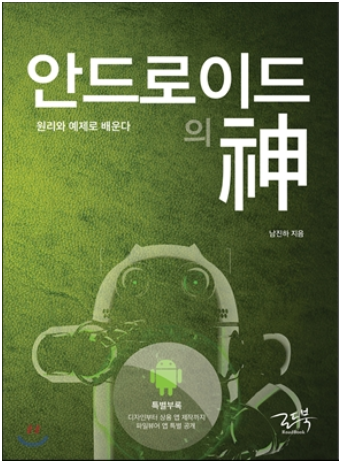 안드로이드의 신PART 1(1장 ~ 5장)
안드로이드의 신 네이버 카페
http://cafe.naver.com/godofandroid
목차 – PART 1
1장 – 안드로이드란 무엇인가?

2장 – 안드로이드 개발 환경을 만들어 보자

3장 – 안드로이드 APK

4장 – 안드로이드 컴포넌트

5장 – 안드로이드 프로세스와 스레드
1장 안드로이드란 무엇인가?
‘모바일’이란?
‘모바일 운영체제’에 대해서 알아보자
‘모바일 플랫폼’의 의미
안드로이드의 등장
안드로이드의 특징
안드로이드의 버전과 코드네임
안드로이드 아키텍처, 어떻게 구성되어 있는가?
‘모바일’이란?
‘이동성이 있는’이란 사전적인 의미
특정 장소에 구애 받지 않고 인터넷이나 전화 사용
모바일 기기에는 스마트폰, 테블릿, 웨어러블 등.
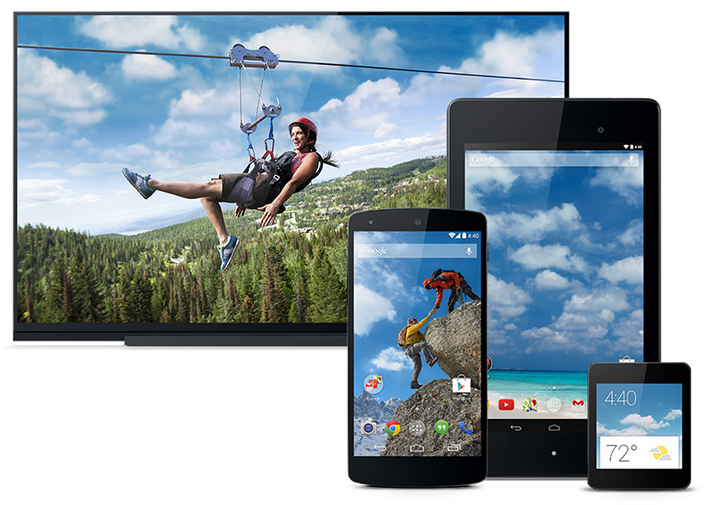 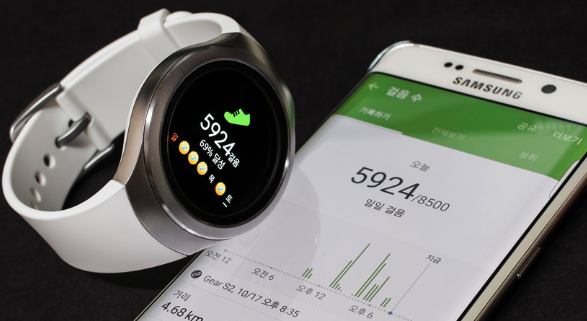 ‘모바일 운영체제’에 대해서 알아보자.
모바일 환경을 고려하여 설계된 모바일 장치나 기기에 탑재되는 운영체제
모바일 장치 및 환경적 특성에 적합하도록 설계
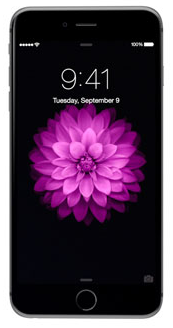 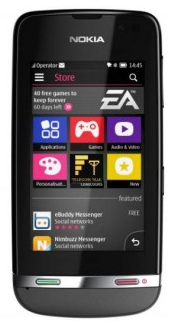 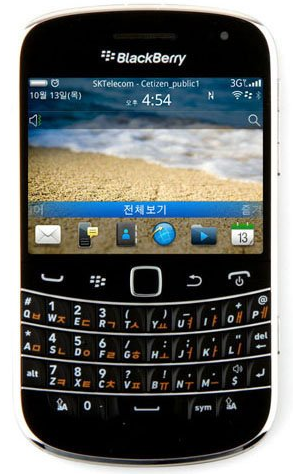 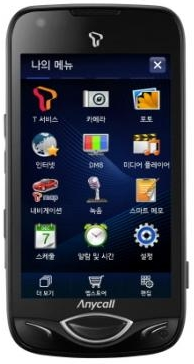 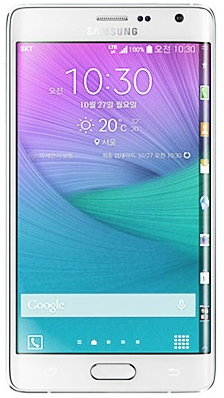 ‘모바일 플랫폼’의 의미
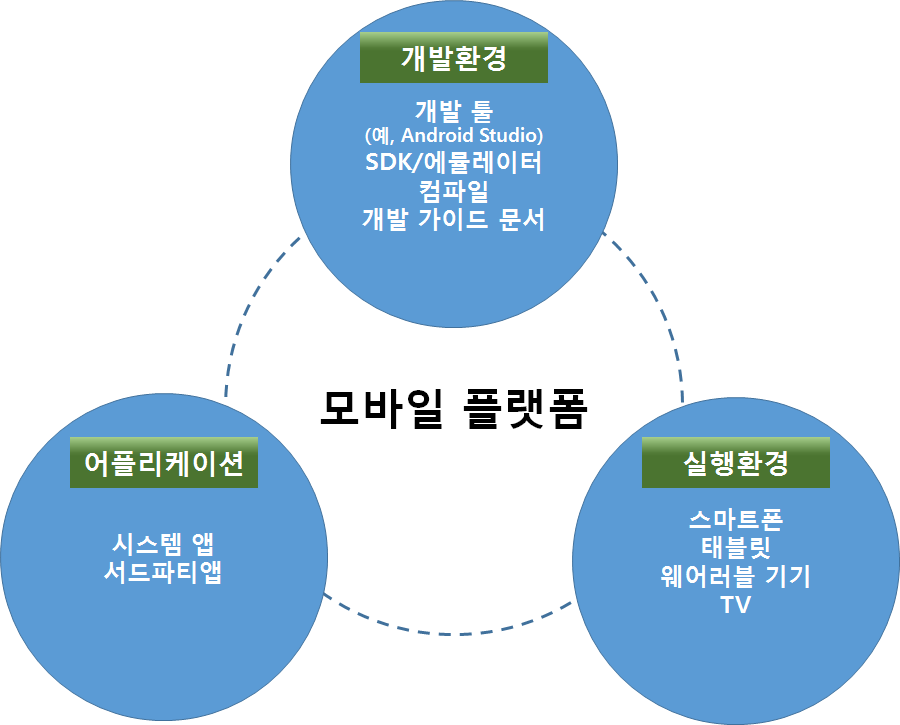 모바일 플랫폼
개발환경
실행 파일(앱) 
실행 환경
‘안드로이드’의 등장
구글 스마트 운영체제 회사인 안드로이드 인수
2005년 7월 인수 합병
OHA(Open Handset Alliance) 컨소시엄
2007년 11월 안드로이드 1.0 버전
최초의 사용 폰 HTC G1
구글이 안드로이드 인수 목적
유선 광고보다 무선 광고 주력
무선 광고는 개인화된 특성을 가지고 있어 광고의 가치가 높음
전자상거래와의 연결도 가능하여 막강한 수익 모델 예상
안드로이드의 특징
개발자가 직접 구글 플레이 스토어를 통해 무료 / 유로로 배포 가능
최초 1회 등록비 (25$)
리눅스 커널 사용
각종 드라이버 지원
정교한 메모리 관리 및 프로세스 관리
보안 모델, 네트워킹, 안정적인 멀티스레드 등
오랜 기간 개발되었고 충분한 시간 동안 검증되어 채택
자바(Java) 언어를 공식적으로 사용
안드로이드의 버전과 코드네임
버전 별로 코드네임 및 API Level 부여
안드로이드 아키텍처, 어떻게 구성되어 있는가?
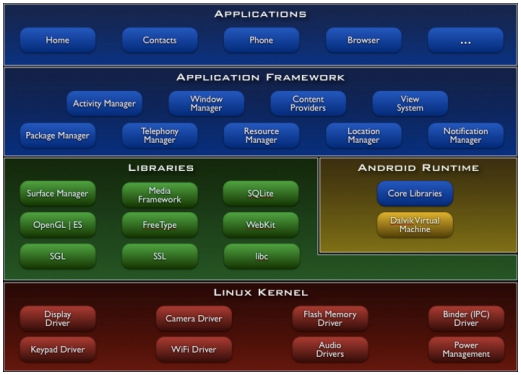 2장 안드로이드 개발환경
안드로이드 개발 환경 만들기
Android Studio 설치 파일 다운로드
JDK 다운로드 및 설치
Android Studio 설치하기
Android Studio를 이용한 신규 프로젝트 생성
Android Studio 프로젝트 구성
Android Studio의 Gradle 빌드 시스템
Android Studio AVD
Android Studio Device 연결
Android Debug Bridge 사용법
안드로이드 개발 환경 만들기
Android Studio
2014년 10에 구글이 개발자 버전으로 출시
현재 정식 버전 2.x 까지 출시
기존 이클립스는 2015년까지 지원
JDK(Java Development Kit) 8
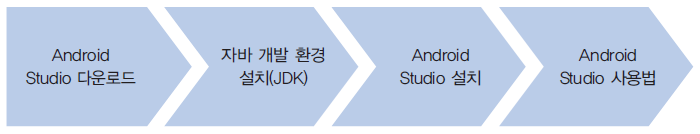 Android Studio 설치 파일 다운로드
Android Developer에서 다운로드
http://developer.android.com/sdk/index.html
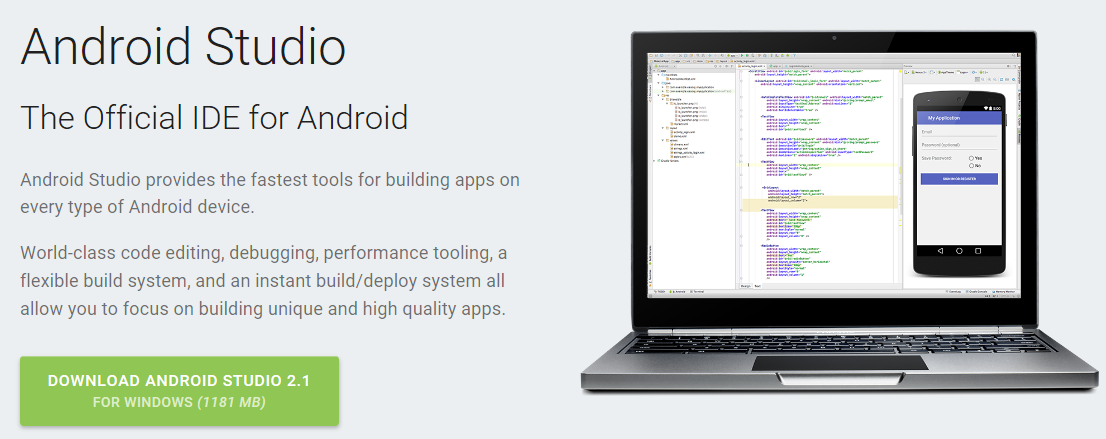 JDK 다운로드 및 설치(1)
ORACLE에서 다운로드
http://www.oracle.com/technetwork/java/javase/downloads/jdk8-downloads-2133151.html
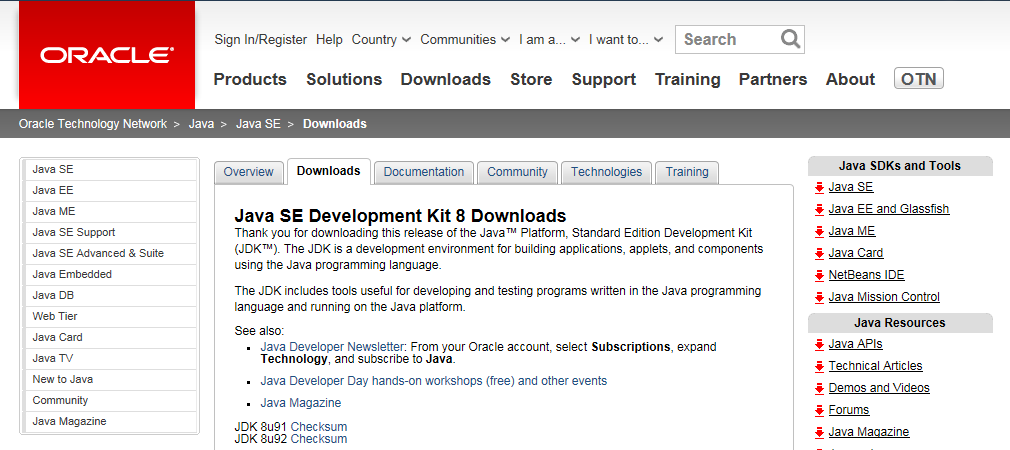 JDK 다운로드 및 설치(2)
Java 환경 변수 설정
2
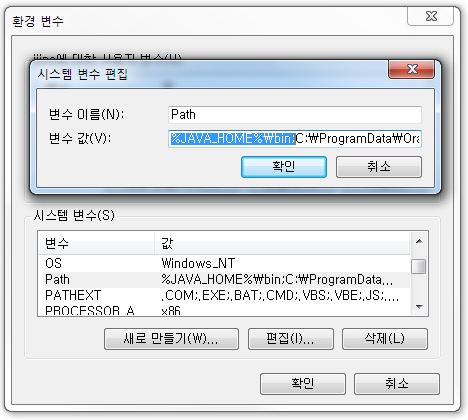 1
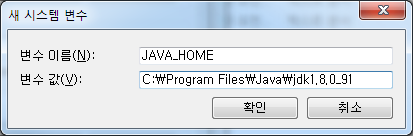 Android Studio 설치하기
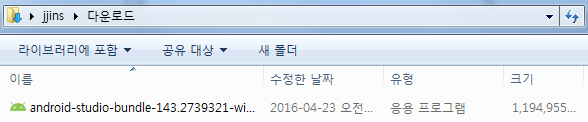 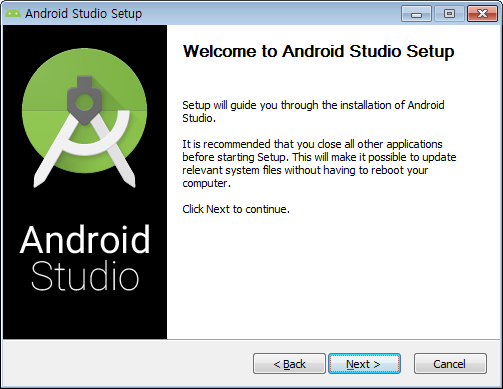 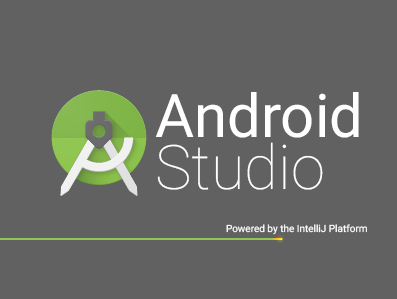 Android Stduio 이용한 신규 프로젝트 구성(1)
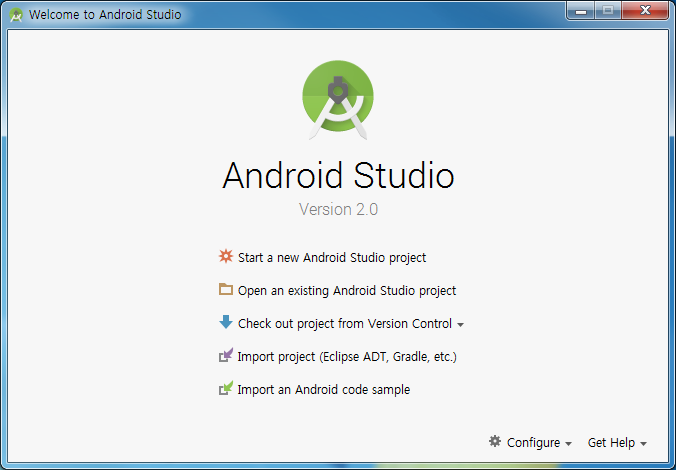 Android Stduio 이용한 신규 프로젝트 구성(2)
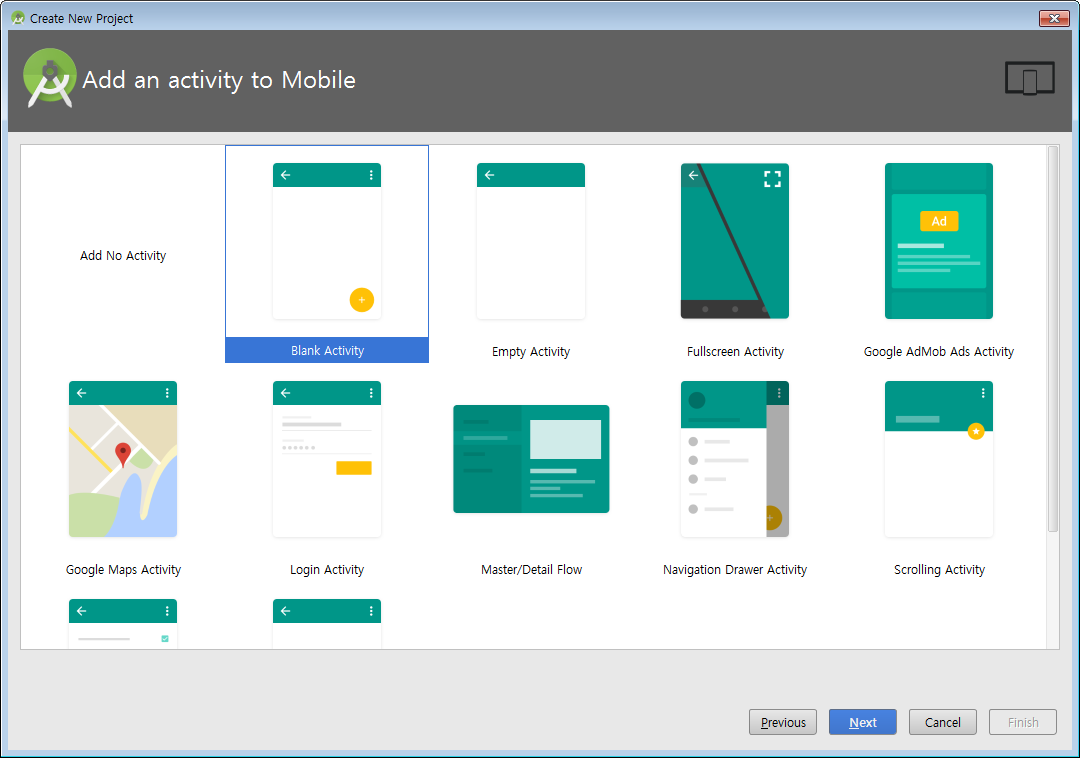 Android Studio 프로젝트 구성
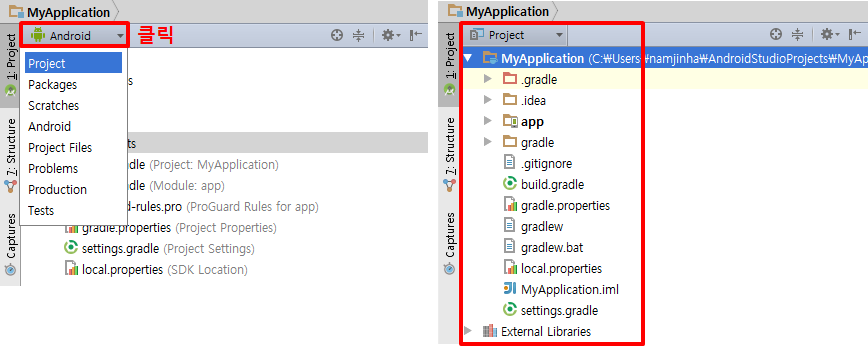 Gradle 빌드 시스템 (1)
컴파일
컴퓨터가 읽을 수 있는 기계어로 번역
빌드
하나의 설치가 가능한 바이너리 형태의 파일을 만들어 주는 과정
Gradle
Ant의 유연성과 Maven의 편리성을 조합, 무료 제공
체계적인 빌드 구성 제공
효율적인 Multi-Project 빌드 구성
Gradle 빌드 시스템 (2)
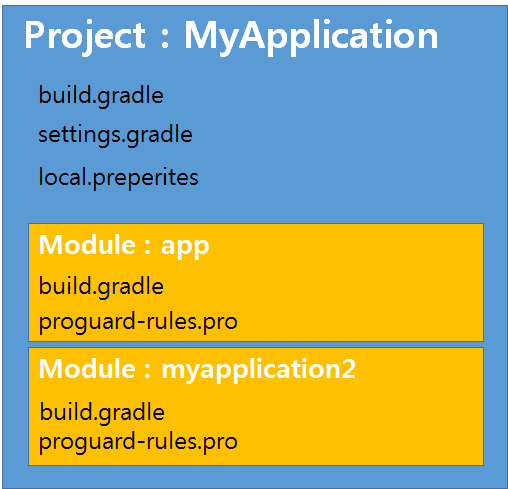 Android Studio AVD (1)
AVD ( Android Virtual Device )
단말이 없어도 에뮬레이터를 이용하여 실행해볼 수 있는 가상 환경을 제공
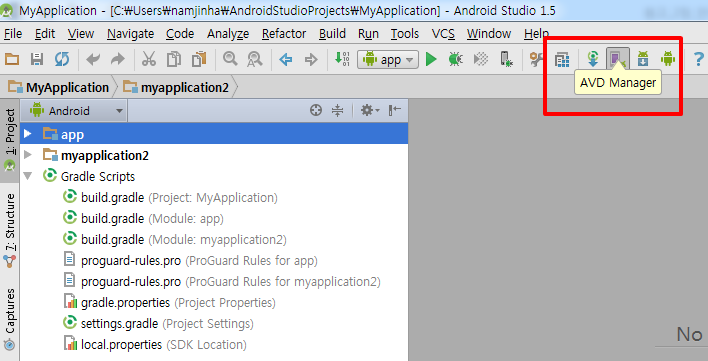 Android Studio AVD (2)
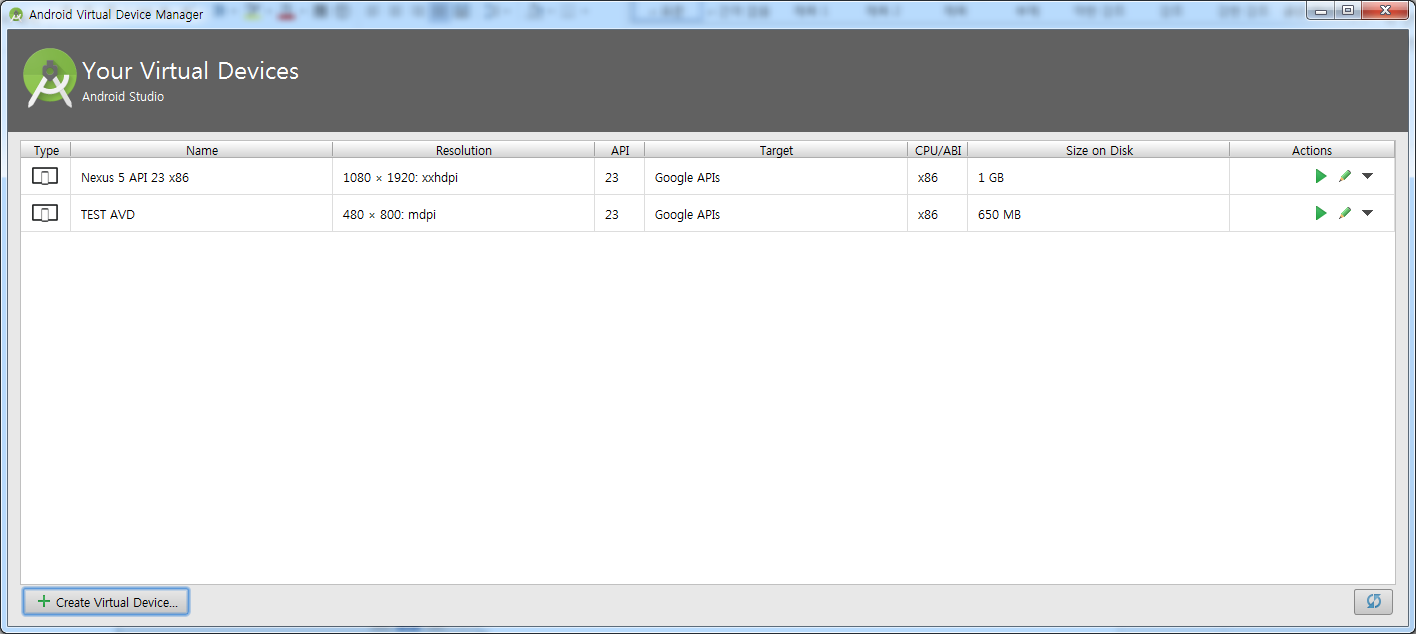 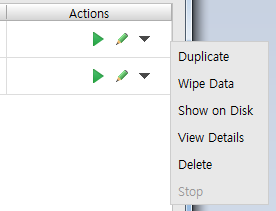 Android Studio Device 연결(1)
Device 연결 순서
USB/ADB(Android Debug Bridge) 드라이버 설치
안드로이드 기기에서 [설정]-[개발자 옵션] 활성화
[개발자 옵션]-[USB 연결] 체크
Android Studio의 [Android Monitor] 실행
개발자 옵션 메뉴 활성화 방법
[디바이스 정보] 클릭
[빌드 번호] 5회 이상 클릭
[개발자 옵션] 활성화
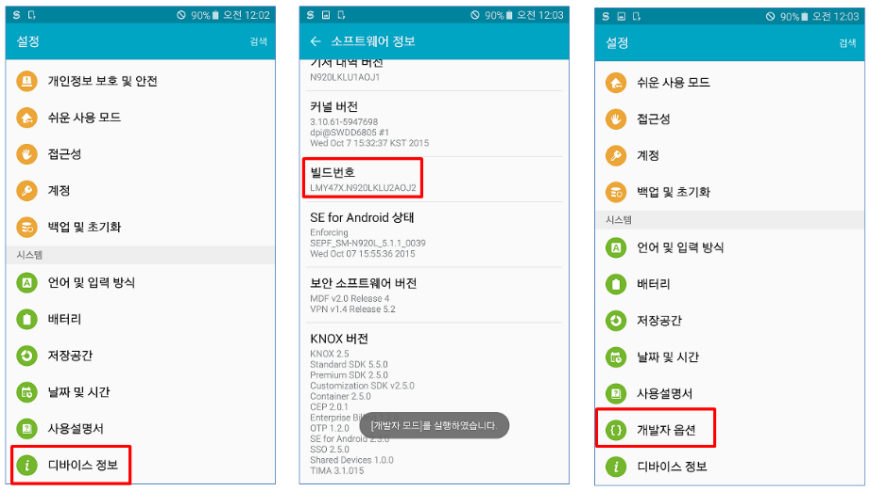 Android Studio Device 연결(2)
개발자 옵션에서 USB 디버깅 체크 및 허용 방법
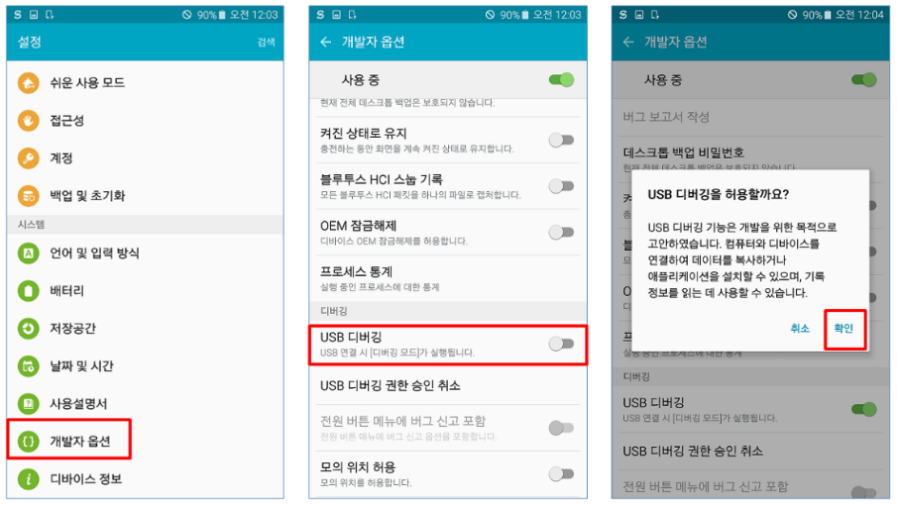 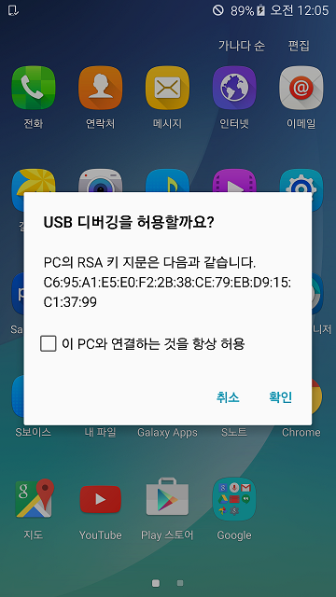 Android Debug Bridge 사용법(1)
ADB 명령어
adb + 명령어
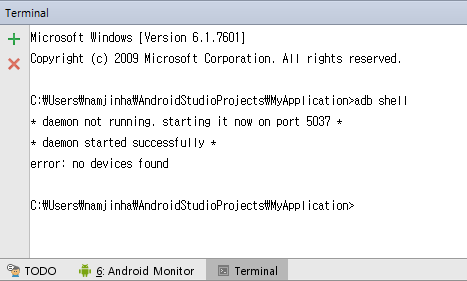 Android Debug Bridge 사용법(2)
디버깅 모드로 앱 실행
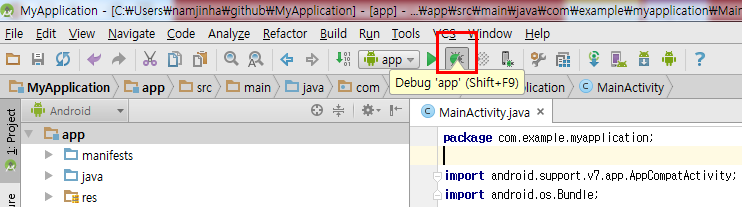 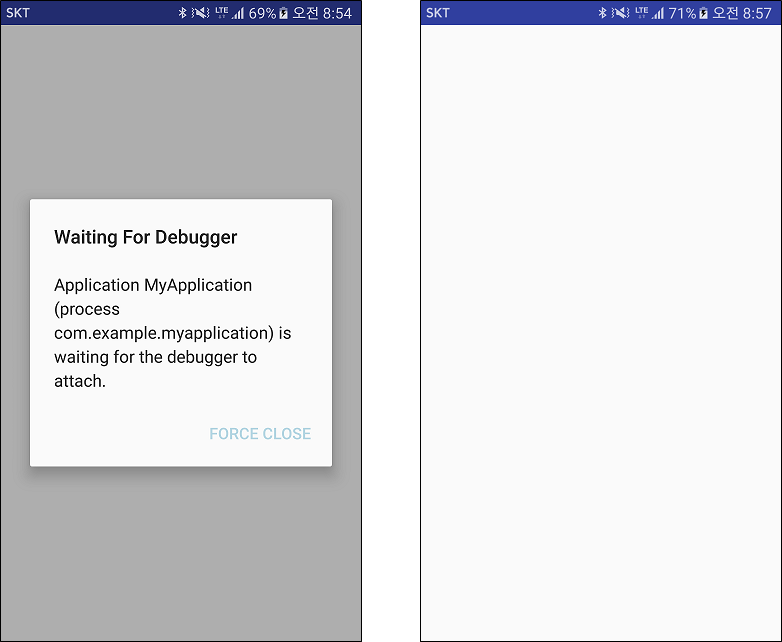 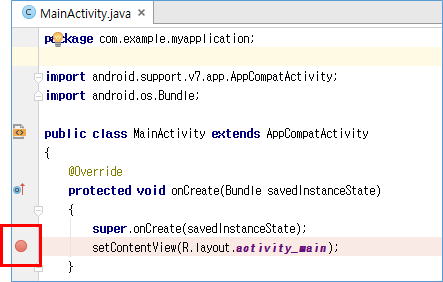 Android Debug Bridge 사용법(2)
디버깅 모드로 앱 실행
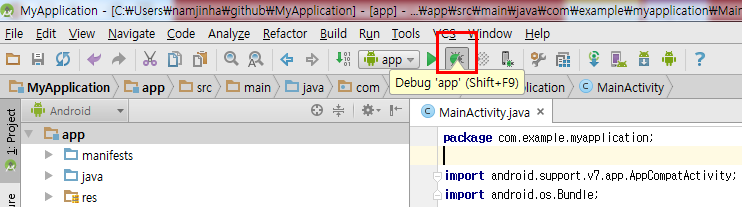 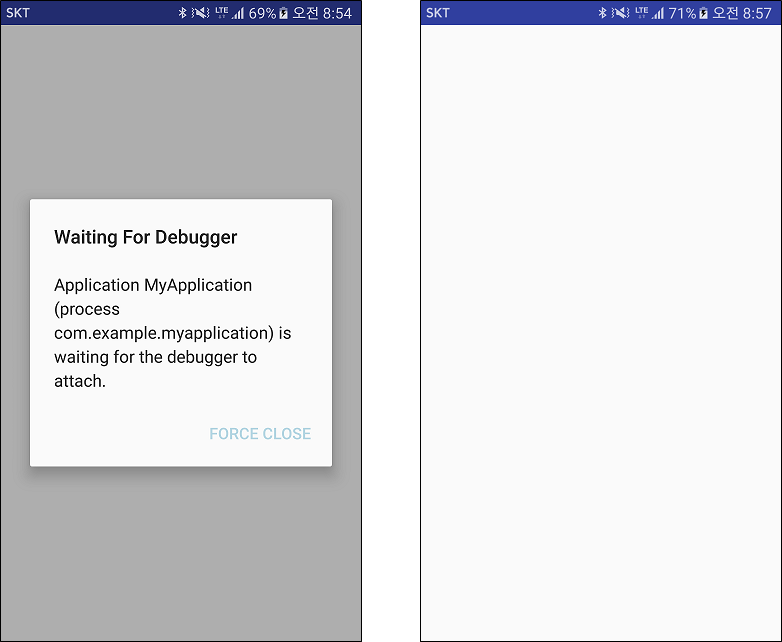 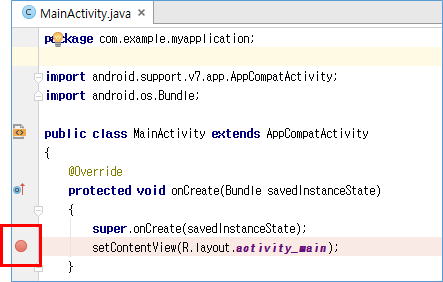 대기 상태
Android Debug Bridge 사용법(3)
브레이크 포인터 사용 방법
Android Debug Bridge 사용법(4)
로그캣(logcat)
실행 중에 필요한 정보를 출력하기 위해 사용
3장 안드로이드 APK
APK는 어떻게 만들어지는 걸까?

안드로이드 APK란 무엇인가?

안드로이드 APK 구성

안드로이드 서명을 위한 Key Store 만들기

안드로이드 APK와 안드로이드 디렉토리 구조
APK는 어떻게 만들어지는 걸까?(1)
APK(Android Package) 생성 과정
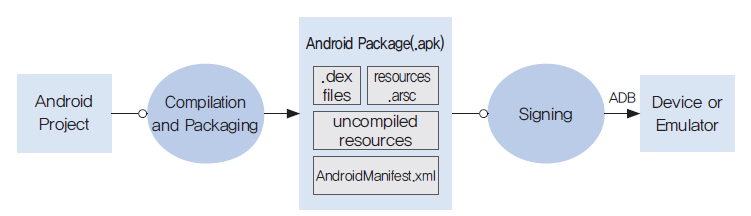 APK 파일 생성 3단계
컴파일
패키징
서명
APK는 어떻게 만들어지는 걸까?(2)
컴파일(실행파일 .dex 생성 과정)
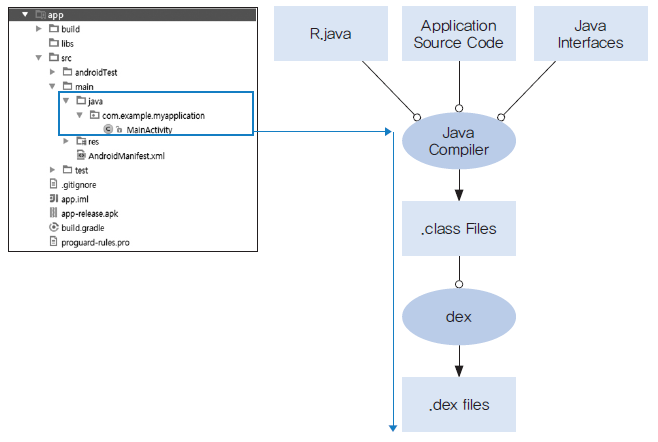 APK는 어떻게 만들어지는 걸까?(3)
패키징 과정
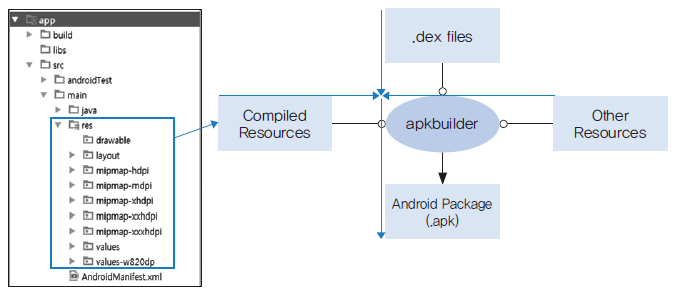 APK는 어떻게 만들어지는 걸까?(4)
서명 과정
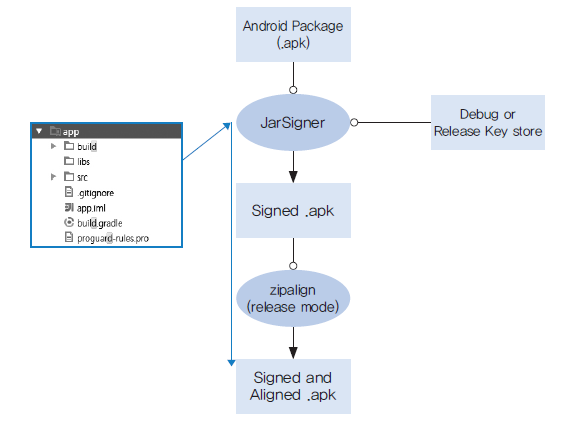 안드로이드 APK란 무엇일까?
APK(Android Package) = 앱
설치 파일(배포 파일)
압축 파일(PKZIP)
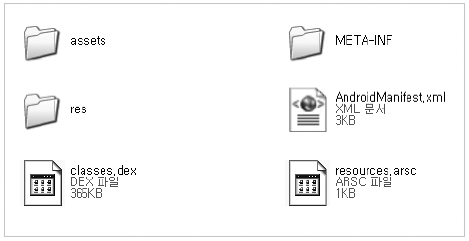 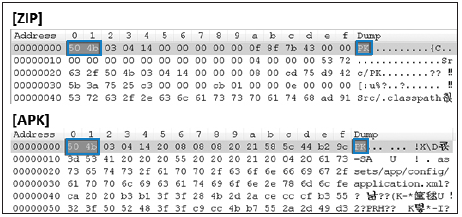 안드로이드 APK 구성
APK 파일 내부 구성 형태
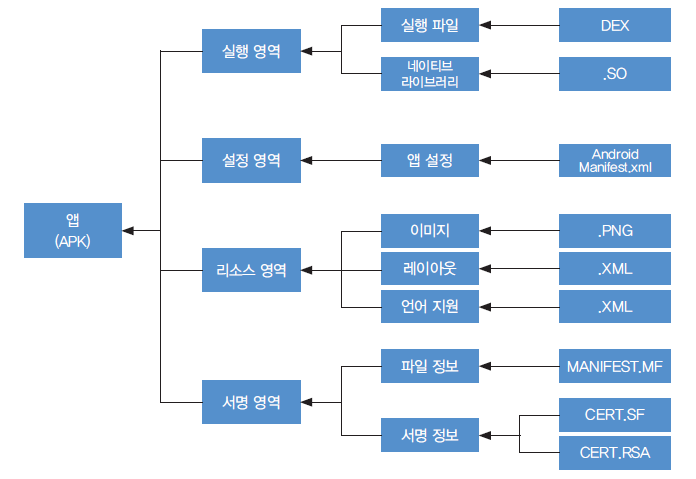 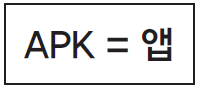 안드로이드 Key Store 만들기(1)
공개 키에 암호화 방식
개인키로 암호화, 공개 키로 복호화
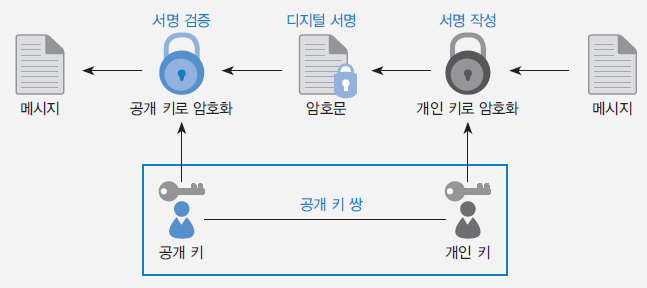 안드로이드 Key Store 만들기(2)
APK 서명 과정
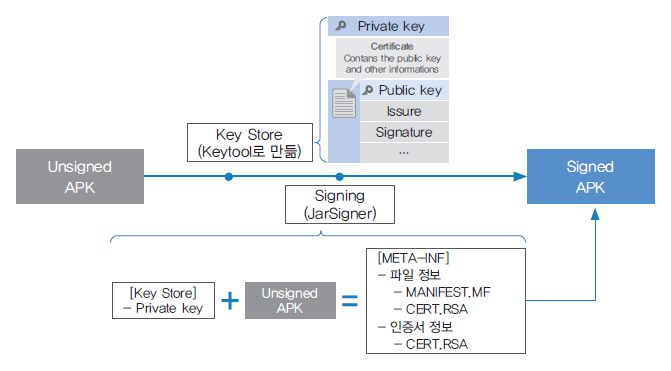 안드로이드 Key Store 만들기(3)
Android Studio에서 Key Store 만들기
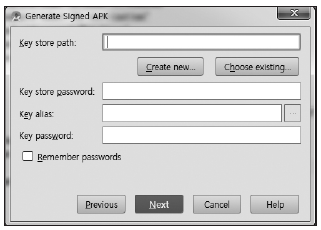 1
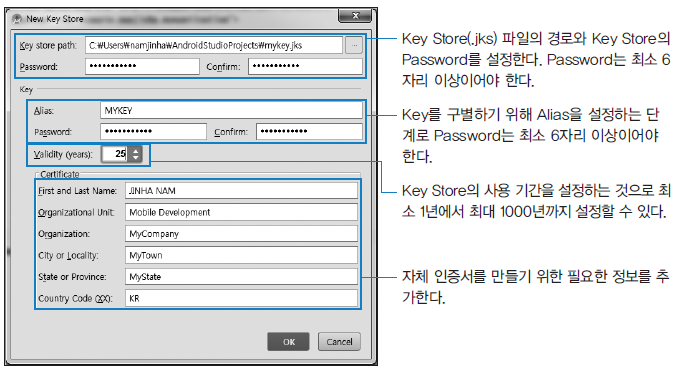 2
안드로이드 디렉토리 구조
System 영역과 Data 영역
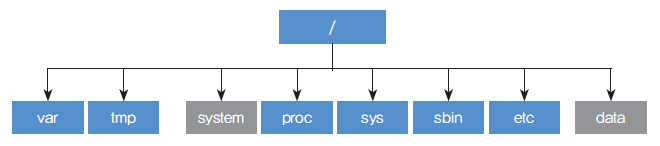 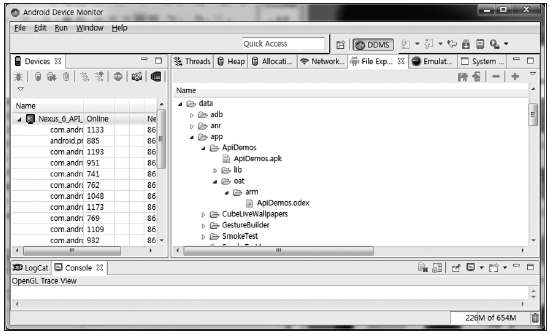 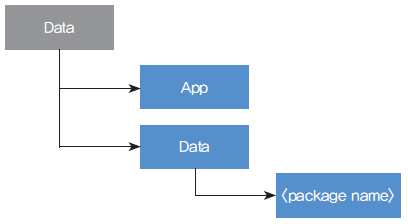 4장 안드로이드 컴포넌트
안드로이드 컴포넌트
안드로이드 액티비티란?
액티비티는 어떻게 만드는 것일까?
‘액티비티 생명주기’란 무엇인가?
안드로이드 서비스란?
데몬 서비스를 만들어 보자.
원격 서비스를 만들어 보자.
안드로이드 인텐트와 인텐트 필터
안드로이드 브로드캐스 리시버
안드로이드 컨텐트 프로바이더
안드로이드 컴포넌트
안드로이드 앱을 구성하는 컴포넌트
개발의 생산성을 높이고 좋은 품질의 소프트웨어를 쉽고 빠르게 개발할 수 있도록 제공
안드로이드에서 제공하는 컴포넌트
액티비티
사용자와 앱간의 인터페이스 역할
서비스
화면 없이 백그라운드 동작
컨텐트 프로바이더
앱과 앱간에 데이터 공유
브로드캐스트 리시버
이벤트 전달 및 수신
안드로이드 액티비티란? (1)
액티비티
사용자와 애플리케이션 간에 인터페이스 역할을 담당
안드로이드 기기에서 하나의 ‘화면’
뷰와 뷰 그룹으로 구성
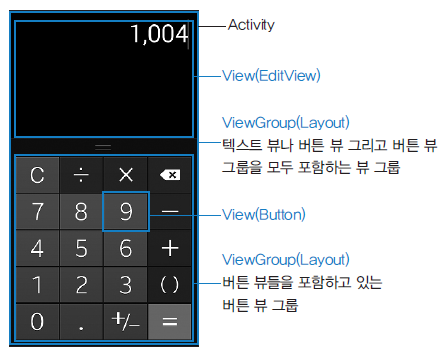 안드로이드 액티비티란? (2)
안드로이드 프로젝트에서의 뷰, 뷰 그룹, 액티비티
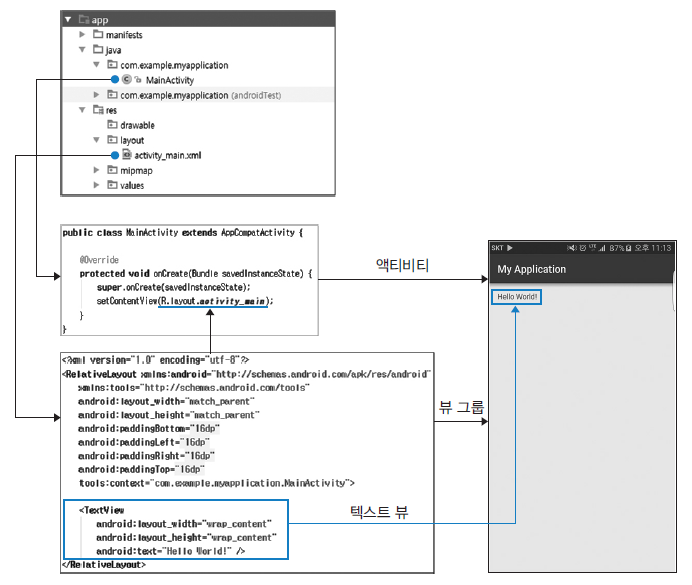 액티비티는 어떻게 만드는 것일까?
Android Studio에서 액티비티 만들기
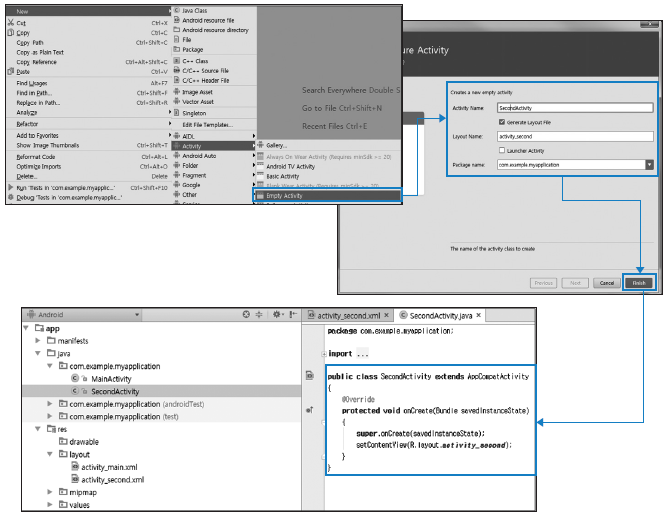 ‘액티비티 생명주기’란 무엇인가?(1)
액티비티 생명주기
액티비티의 상태에 따라 우선 순위 지정
단말에 리소스 부족 시 우선 순위에 따라 강제 종료
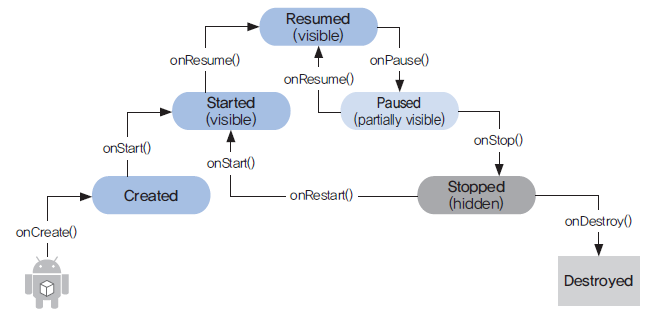 ‘액티비티 생명주기’란 무엇인가?(2)
액티비티 실행 > Created : onCreate()
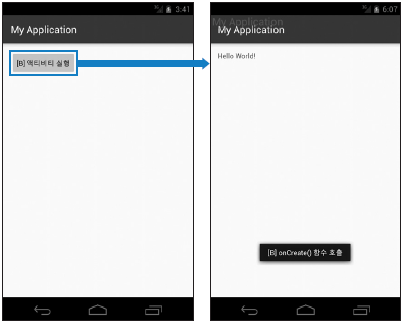 ‘액티비티 생명주기’란 무엇인가?(3)
Created > Started : onStart()
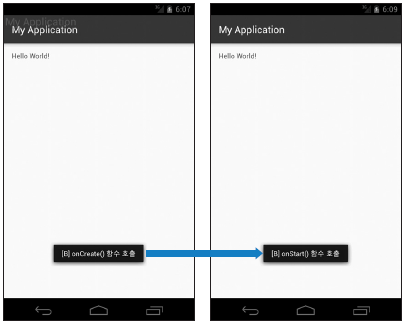 ‘액티비티 생명주기’란 무엇인가?(4)
Stopped > Started : onRestart()
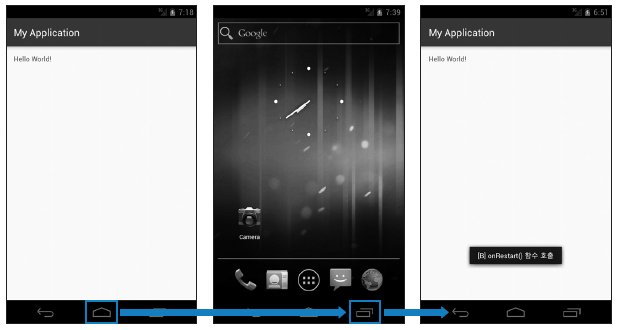 ‘액티비티 생명주기’란 무엇인가?(5)
Started > Resumed : onResume()
Paused > Resumed : onResume()
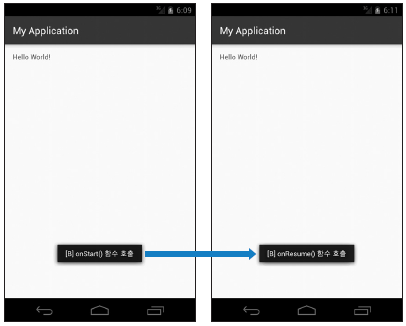 ‘액티비티 생명주기’란 무엇인가?(6)
Resumed > Paused : onPaused()
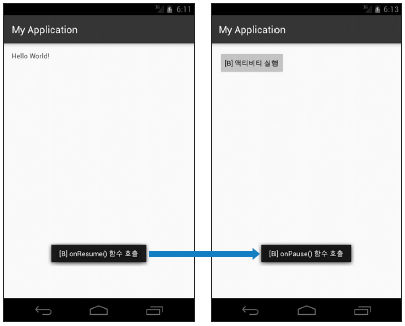 ‘액티비티 생명주기’란 무엇인가?(7)
Paused > Stopped : onStop()
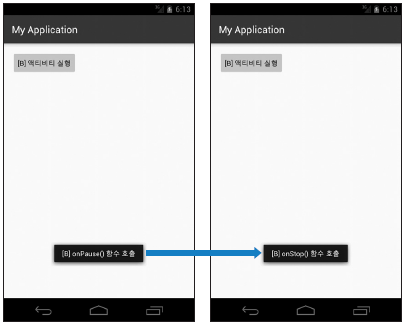 ‘액티비티 생명주기’란 무엇인가?(8)
Stopped > Destroyed : onDestroy()
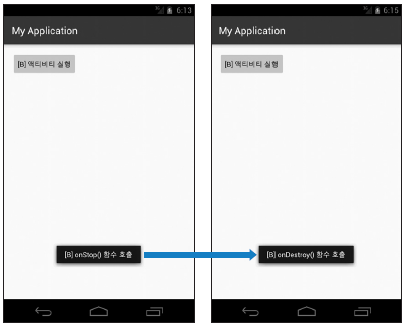 안드로이드 서비스란?
화면 없이 백그라운드에서 동작
호출되는 방식에 따라 두 가지 형태 제공
데몬 서비스
원격 서비스
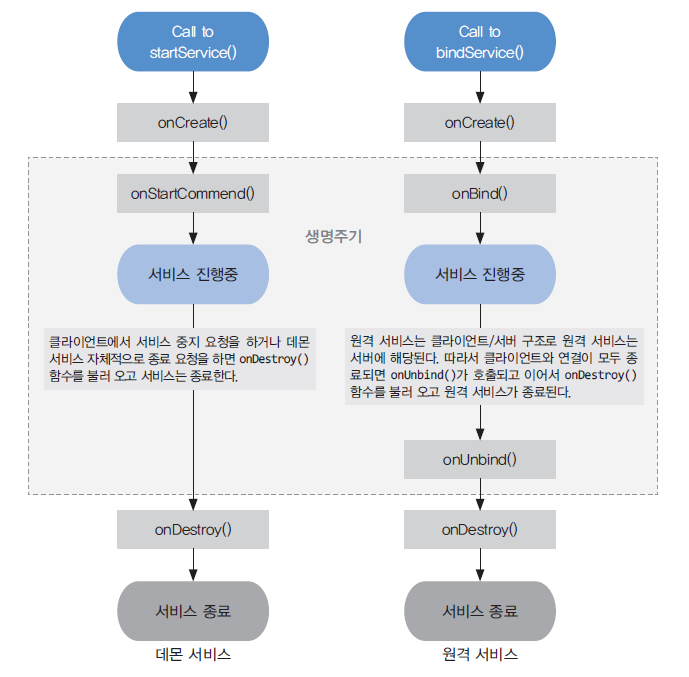 데몬 서비스를 만들어 보자.
데몬 서비스
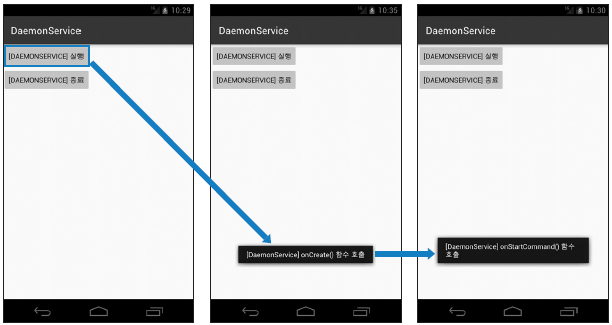 원격 서비스를 만들어 보자.(1)
원격 서비스 구성
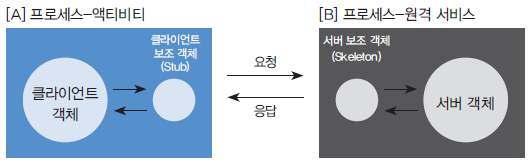 용어
IPC(Inter-Process Communication)
RPC(Remote Procedure Call)
Stub
Skeleton
Marshaling / UnMarshaling
AIDL(Android Interface Definition Language)
원격 서비스를 만들어 보자.(2)
안드로이드 바인더
각각 독립된 프로세스들을 연결해주는 IPC 역할
다른 프로세스에 있는 함수를 사용하는 RPC를 지원
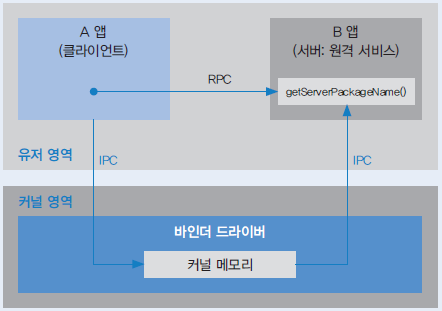 원격 서비스를 만들어 보자.(3)
원격 서비스
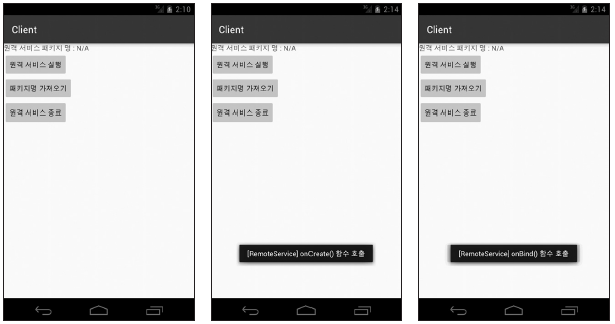 안드로이드 인텐트와 인텐트 필터(1)
인텐트
컴포넌트 간에 필요한 데이터를 전달하고 컴포넌트 실행
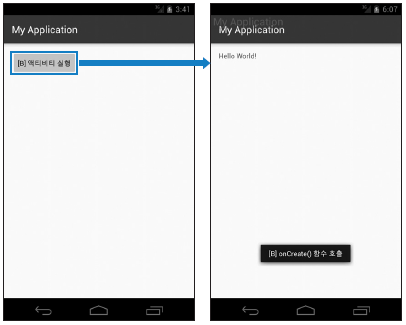 안드로이드 인텐트와 인텐트 필터(2)
인텐트 필터
전달되는 인텐트 정보 중에 필요한 인텐트만 선택해서 받음
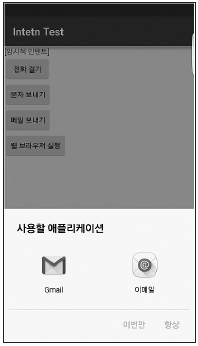 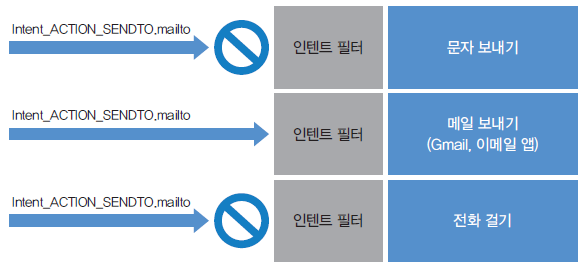 안드로이드 브로드캐스 리시버(1)
브로드캐스트
이벤트 발생 주체
리시버
이벤트 수신 주체
안드로이드 브로드캐스 리시버(2)
브로드캐스트 리시버 동작
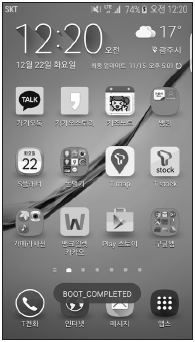 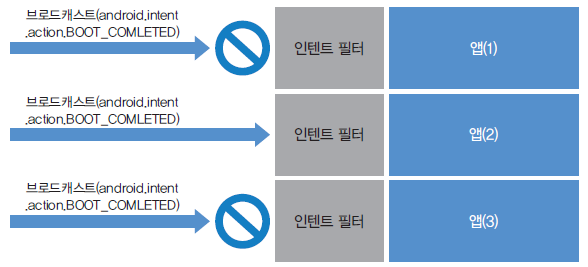 안드로이드 컨텐트 프로바이더 (1)
컨텐트 프로바이더
앱 간에 데이터 공유를 위해 사용
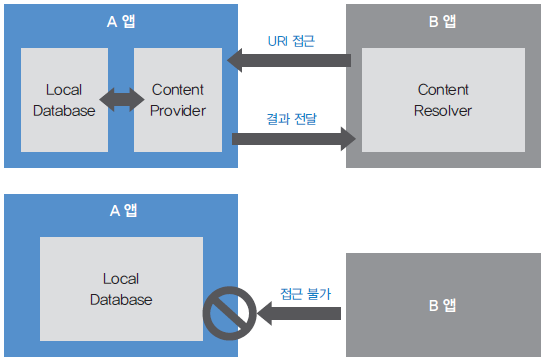 안드로이드 컨텐트 프로바이더 (2)
URI(Uniform Resource Identifier) 포맷
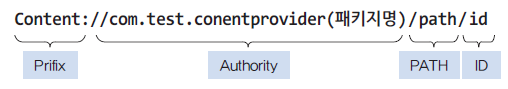 안드로이드 컨텐트 프로바이더 (3)
컨텐트 프로바이더 사용 예
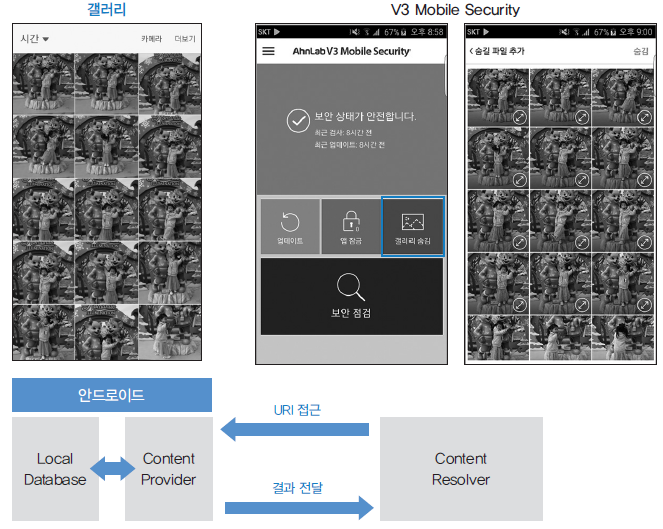 5장 안드로이드 프로세스와 스레드
안드로이드 프로세스와 스레드

안드로이드 프로세스

안드로이드 스레드

안드로이드 AsyncTask
안드로이드 프로세스와 스레드
프로세스
실행 중인 프로그램
스레드
실행 중인 프로그램 내에서 동작하는 작업의 단위
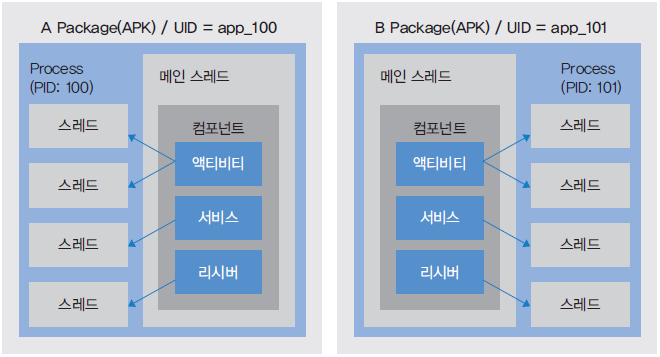 안드로이드 프로세스 (1)
프로세스 라이프사이클
Foreground Process
프로세스 내에 동작 중인 액티비티가 Resume 상태로 사용자가 해당 액티비티를 사용 중인 상태. 
사용자가 보고 있는 액티비티를 가진 프로세스가 Foreground Process에 해당
프로세스 내의 서비스가 Foreground Service로 동작 중인 상태. 여기서 Foreground Service는 상단 Notification bar에 동작 중인 서비스의 아이콘이 표시되는 서비스
프로세스 내의 리시버에서 onReceive() 함수가 동작 중인 상태
안드로이드 프로세스 (2)
프로세스 라이프사이클
Visible Process
프로세스 내의 액티비티가 Pause 상태로 사용자가 볼 수만 있는 상태
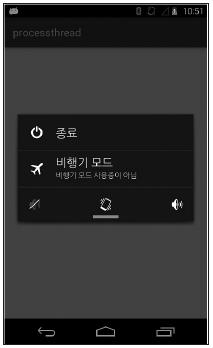 안드로이드 프로세스 (3)
프로세스 라이프사이클
Service Process
프로세스 내에서 동작 중인 서비스가 있는 상태
Background Process
프로세스 내의 액티비티들 중에 사용자에게 보여주는 액티비티가 없으며, 사용자에게 보여주지 않는 액티비티들이 존재
프로세스 내의 서비스들 중에 동작 중인 서비스가 없는 경우
Background Process 단계부터 안드로이드 시스템에서 프로세스를 강제 종료하여 부족한 메모리를 회수함
사용자가 앱을 사용하다가 HOME Key를 이용하여 액티비티를 백그라운드 상태로 만들 경우 언제든지 프로세스가 강제 종료될 수 있기 때문에 사용 중이던 액비티는 상태를 저장할 수 있어야 함.
안드로이드 프로세스 (4)
프로세스 라이프사이클
Empty Process
프로세스 내에 동작 중인 액티비티 또는 서비스가 없는 경우에 Background Process와 마찬가지로 안드로이드 시스템에서 프로세스를 강제 종료하여 부족한 메모리를 회수함.
안드로이드 프로세스 (5)
프로세스 라이프사이클의 백그라운드 프로세스 예
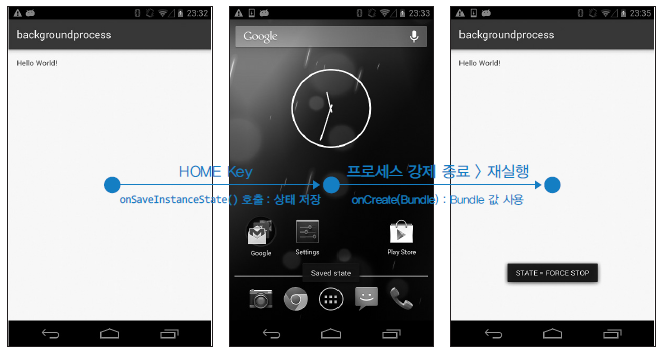 안드로이드 스레드 (1)
안드로이드 스레드
메인 스레드와 스레드 구분
메인 스레드
화면 갱신 주체
시간이 오래 걸리는 작업 불가
스레드
화면 갱신 불가
시간이 오래 걸리는 작업 가능
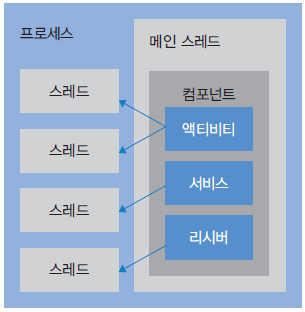 안드로이드 스레드 (2)
메인 스레드와 스레드 통신
핸들러의 Message 객체 사용
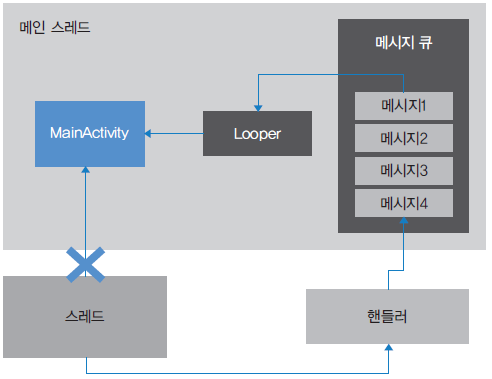 안드로이드 스레드 (3)
메인 스레드와 스레드 통신
핸들러의 Runnable 객체 사용
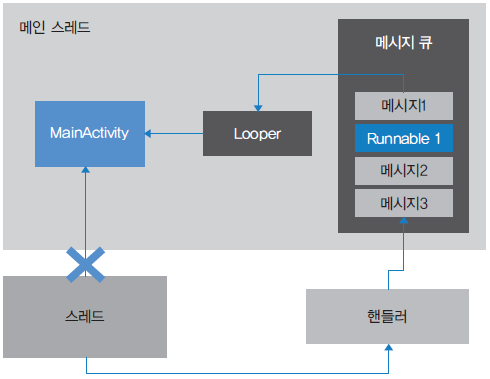 안드로이드 AsyncTask
AsyncTask
스레드와 핸들러를 하나로 묶어 놓은 것
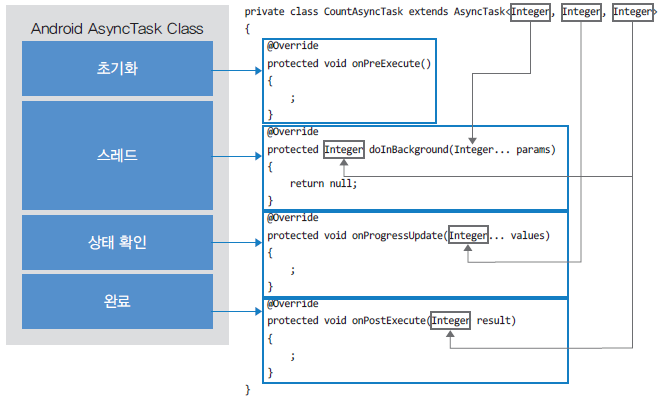 감사합니다.